Thème des MP 2023/2024:
«Innover» et «Se soucier de l’entourage»
xxx
Conception de la formation J+S: 4 domaines d’action
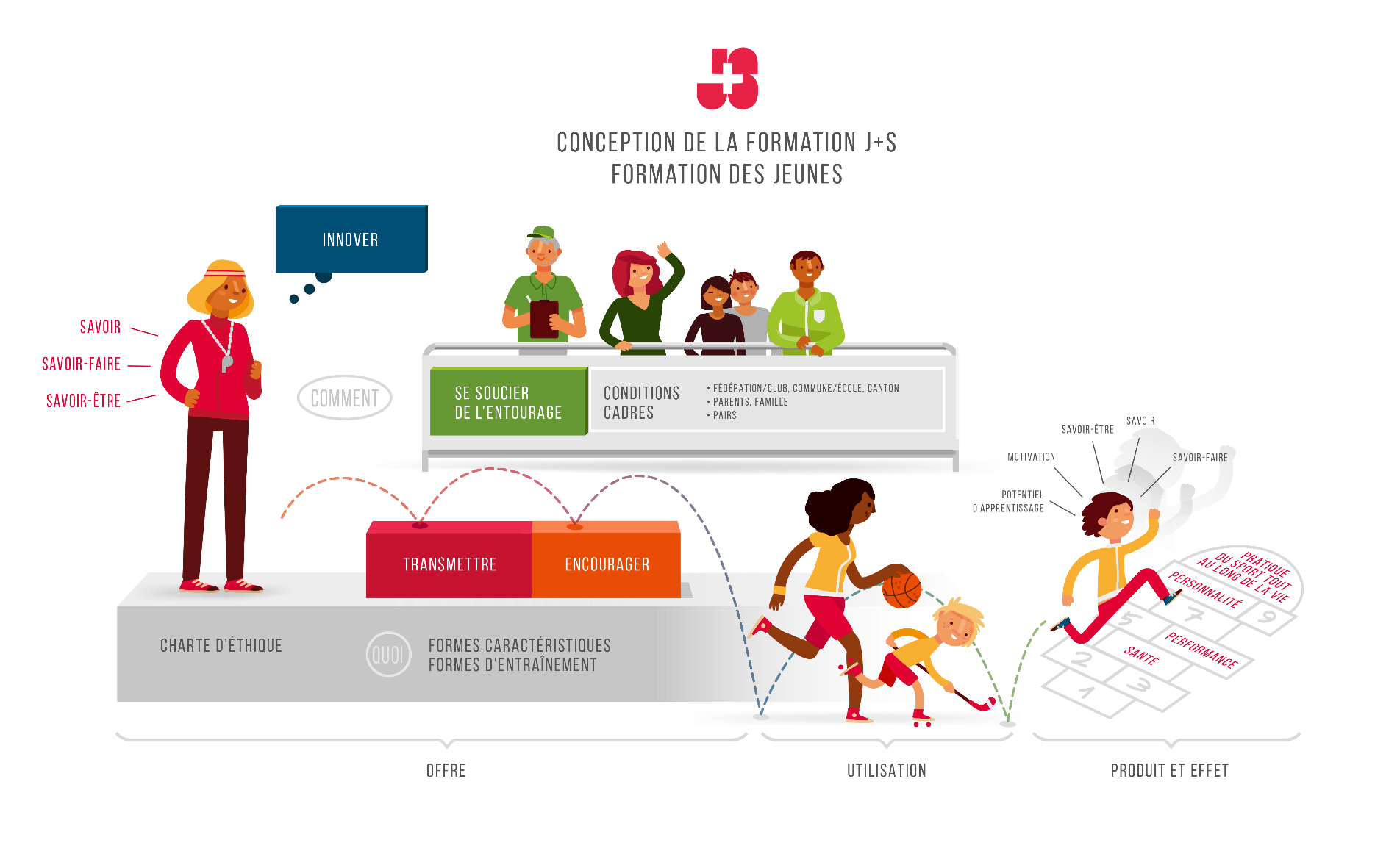 Conception de la formation J+S: 4 domaines d’action
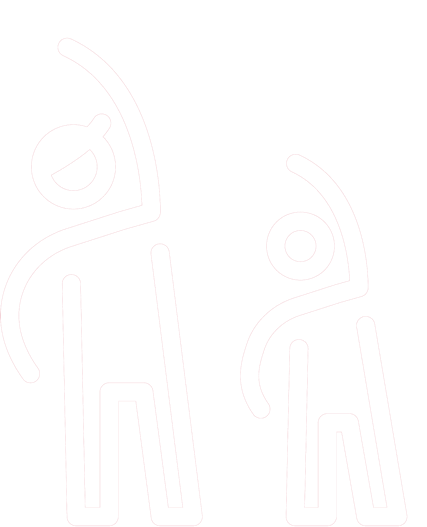 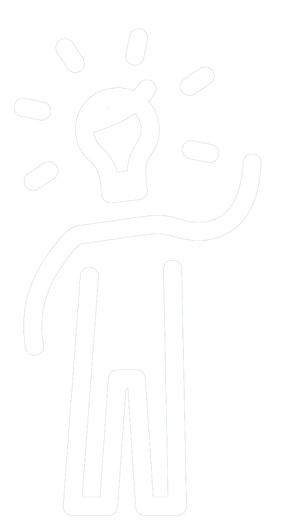 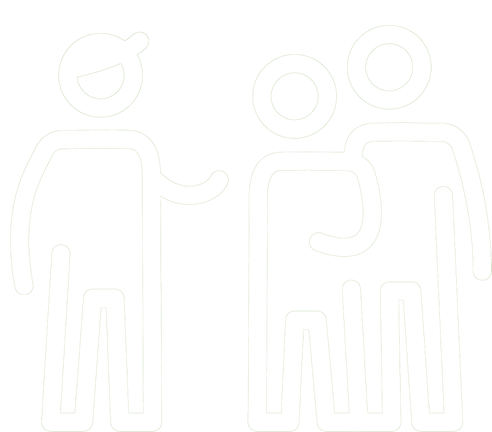 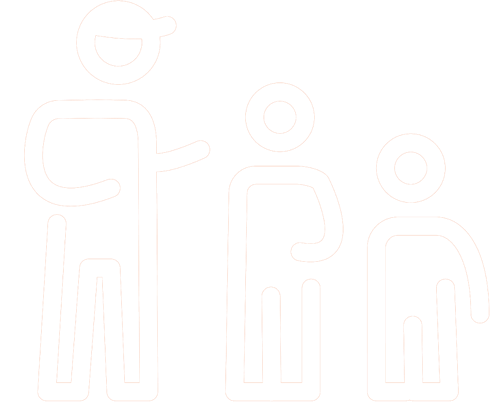 Transmettre
MP 2019/2020
Encourager
MP 2021/2022
Innover
MP 2023/2024
Se soucier de l’entourage
MP 2023/2024
[Speaker Notes: Accent sur «Encourager»]
Video-Clip: Thème des MP 2023/2024
[Speaker Notes: Fokus auf Fördern]
Réfléchir sur soi-même, ses activités, son club etl’environnement de ce dernier
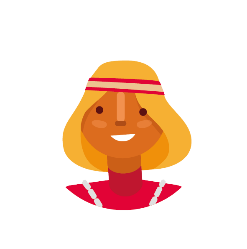 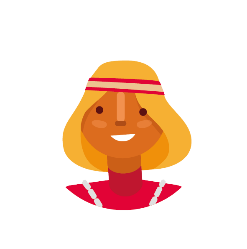 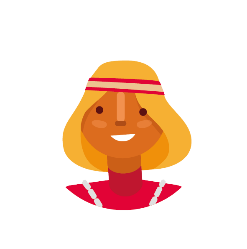 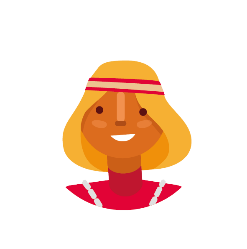 Développer continuellement ses compétences
Développer ses propres activités
S’impliquer activement dans le club
Impliquer des personnes et des organisations clés
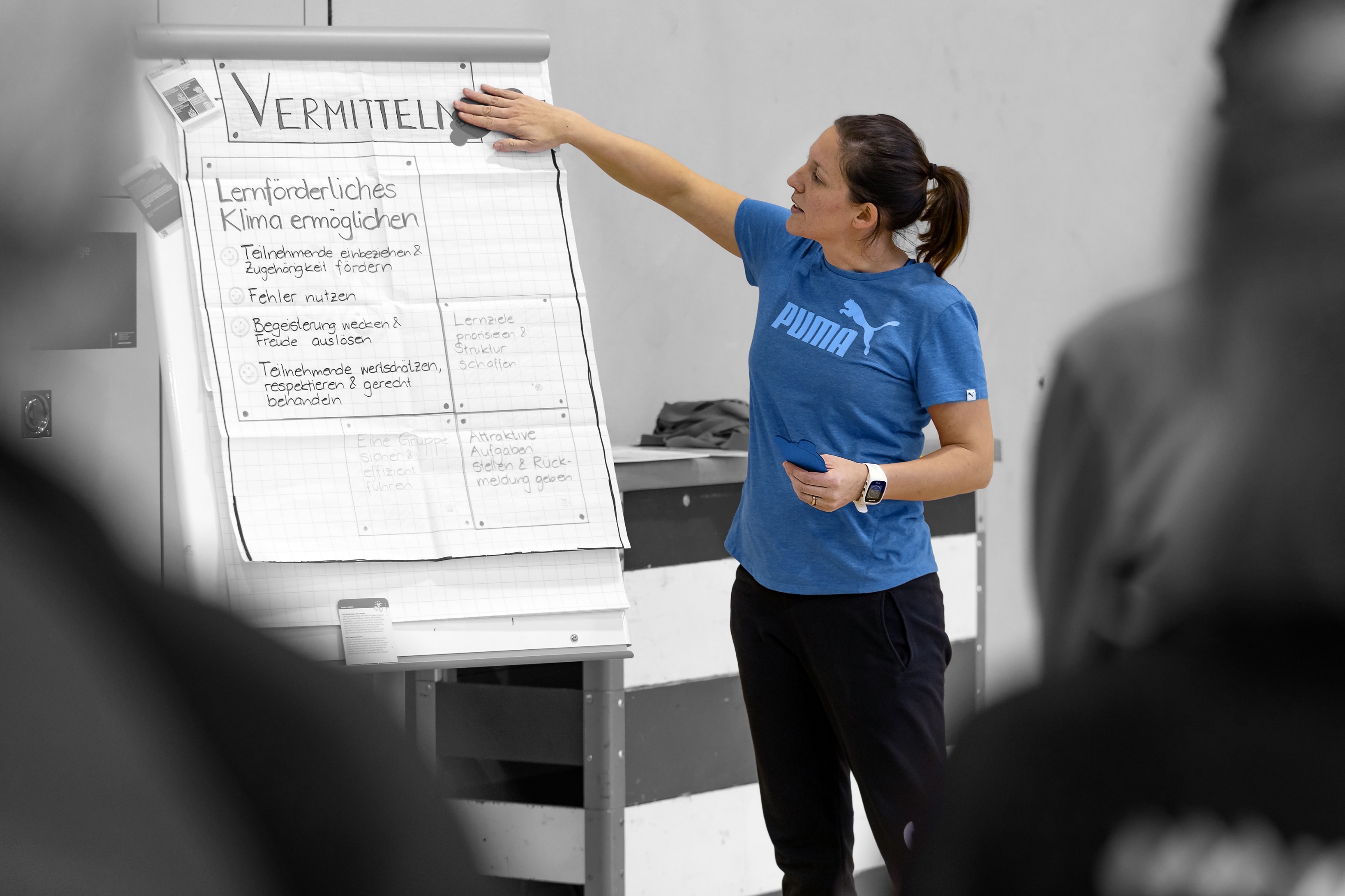 «Innover»
Les moniteurs J+S portent régulière-ment un regard critique sur eux-mêmes et sur leurs activités. Ce travail de réflexion leur permet de dégager des objectifs personnels et des mesures concrètes pour leurs leçons.
Ils se perfectionnent régulièrement et suivent avec attention l’évolution de leur propre sport, ce qui leur permet de dispenser aux participants un entraînement moderne et de qualité.
[Speaker Notes: Accent sur «Encourager»]
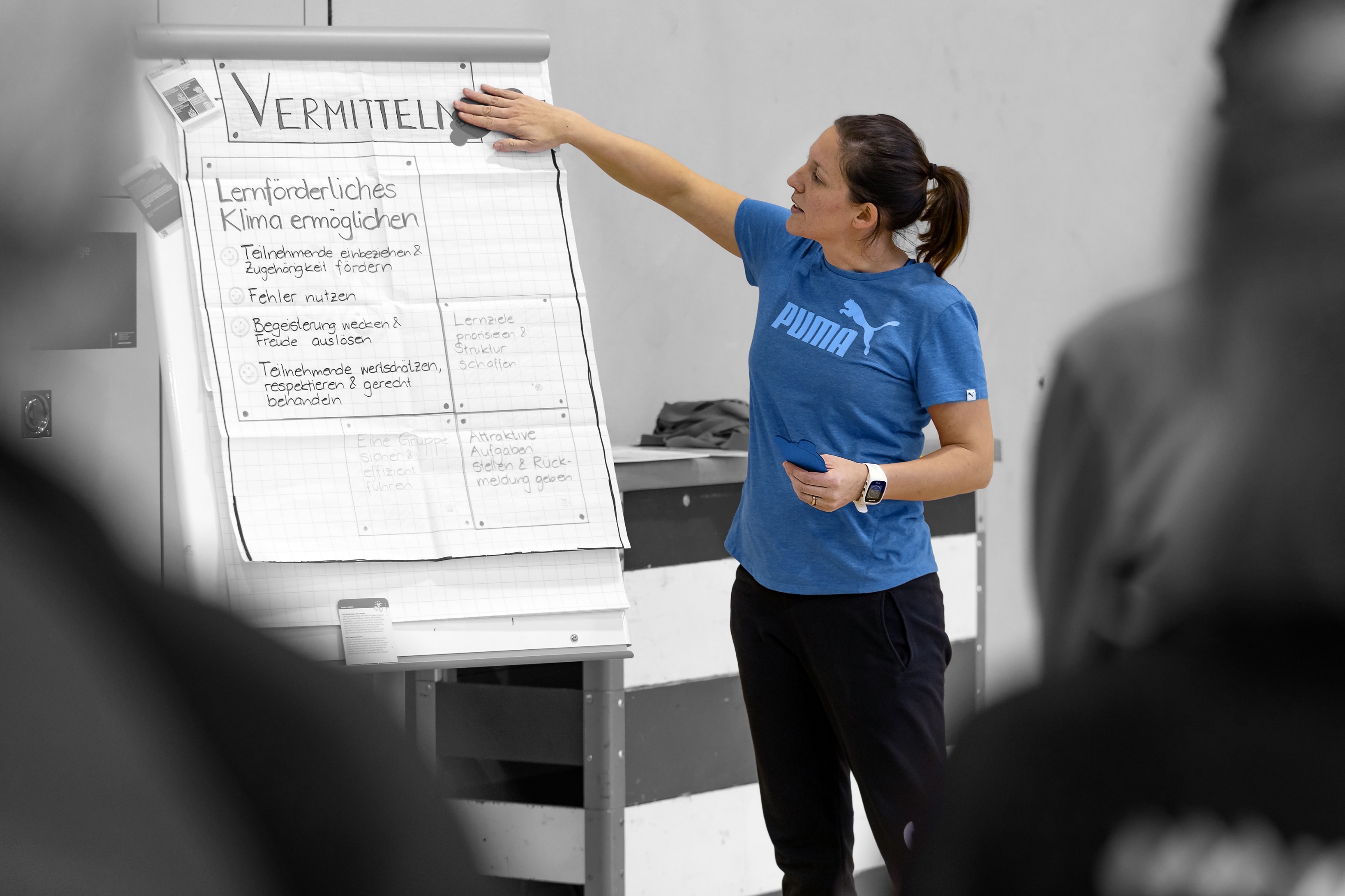 «Innover»
Les moniteurs J+S portent régulière-ment un regard critique sur eux-mêmes et sur leurs activités. Ce travail de réflexion leur permet de dégager des objectifs personnels et des mesures concrètes pour leurs leçons.
Ils se perfectionnent régulièrement et suivent avec attention l’évolution de leur propre sport, ce qui leur permet de dispenser aux participants un entraînement moderne et de qualité.
[Speaker Notes: Accent sur «Encourager»]
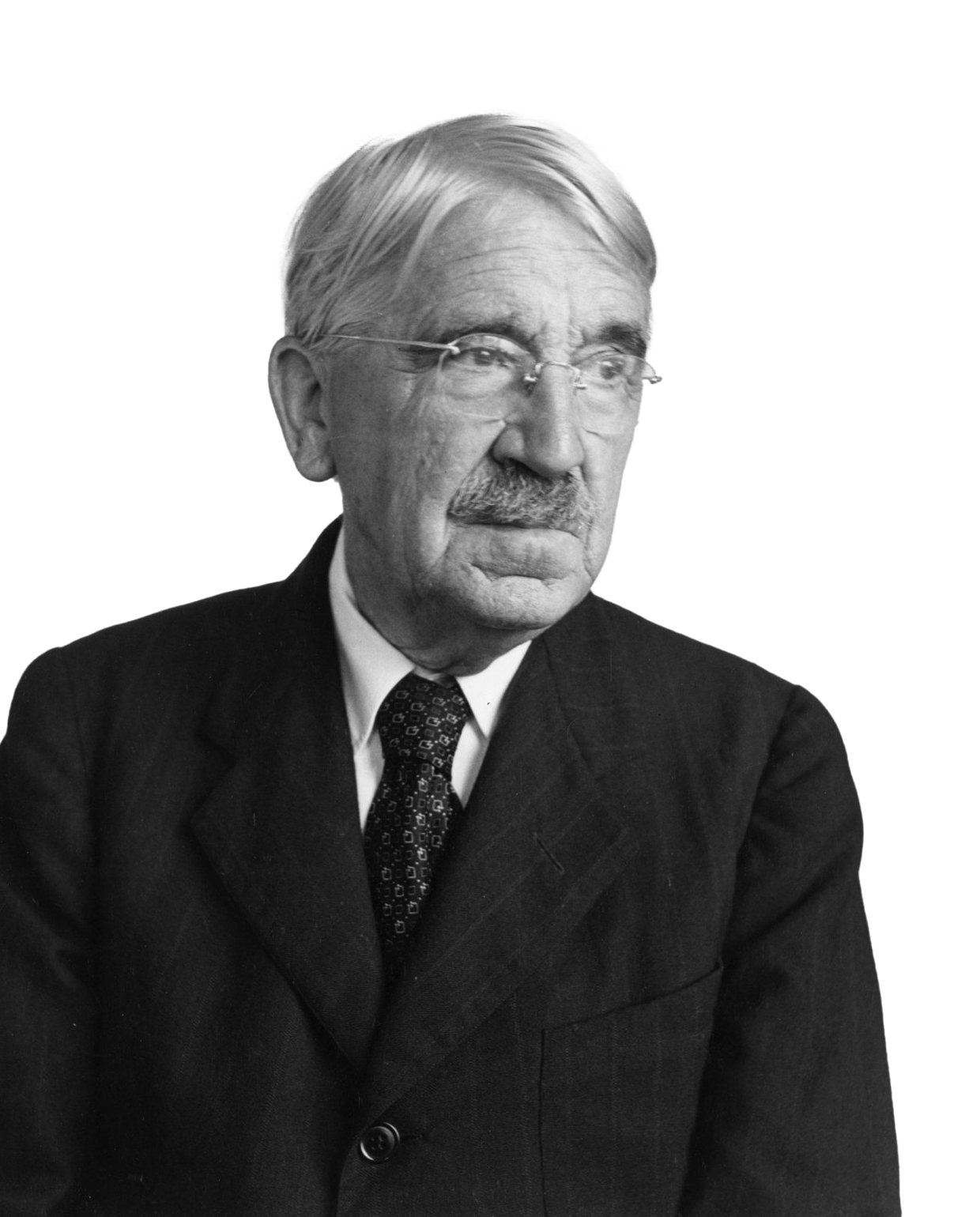 «Nous n’apprenons pasde nos expériences, mais des réflexions qu’elles nous inspirent.»

John Dewey (1859-1952),
philosophe et pédagogue américain
Les entraîneurs à succès misent sur le coaching mutuel, l’autoréflexion, la formation et la formation continue
Réponses les plus fréquentes à la question «Quels sont tes moyens d’apprentissage préférés?» (n=17)
1
1
1
1
1
1
1
1
1
1
1
3
3
1
2
2
2
3
3
2
2
2
3
1
2
2
2
2
2
Lara-Bercial & Mallett, 2016
Domaine d’action
Champs d’action
Recommandations d’action
[Speaker Notes: Accent sur «Encourager»]
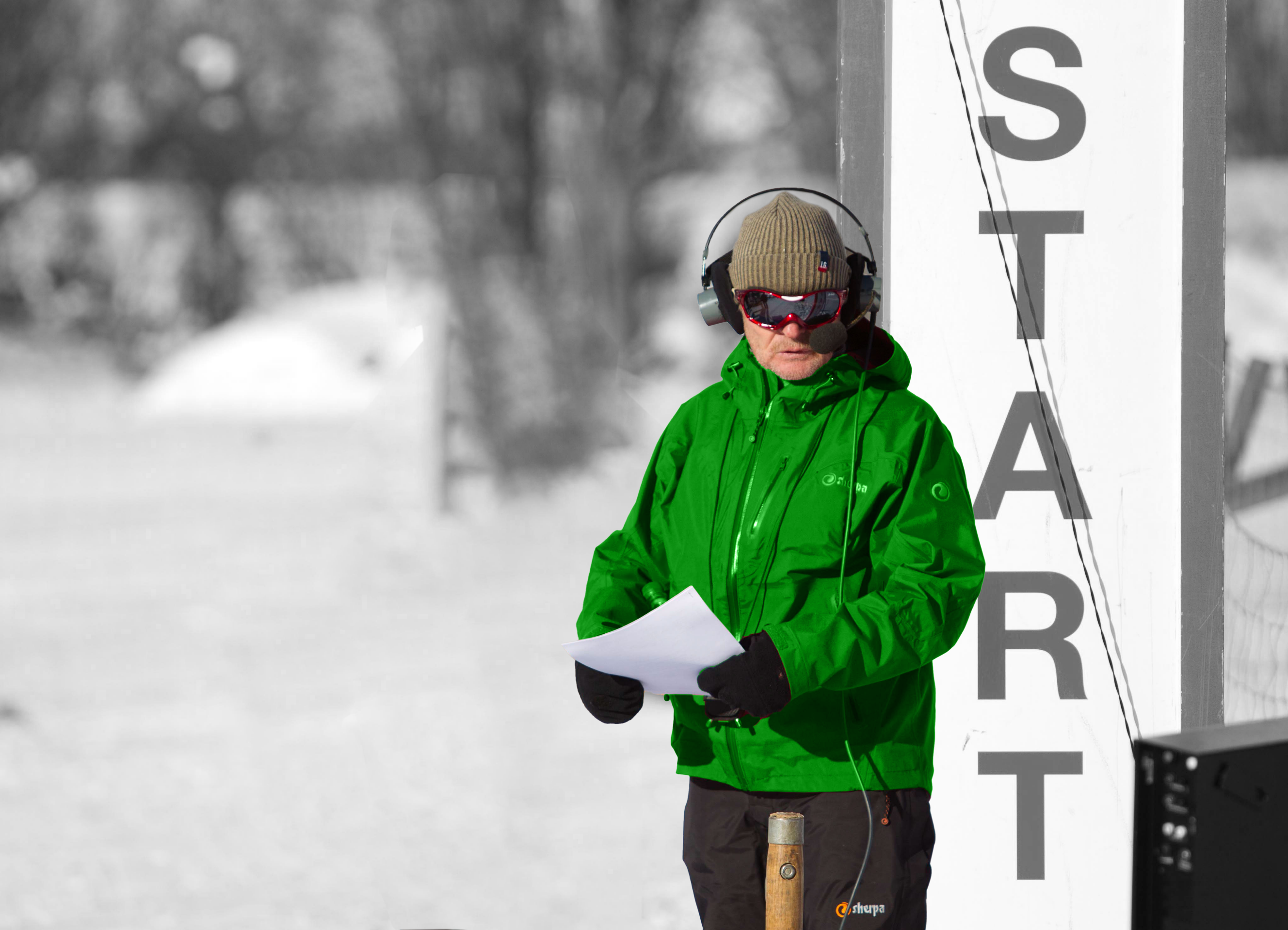 «Se soucier de l’entourage»
Les moniteurs J+S s’impliquent activement dans la vie associative. Ils incarnent les valeurs du sport, les promouvant dans leur club. Ils s’investissent pour la cohésion au sein du club, prennent des initiatives, donnent un coup de main lors des manifestations et soutiennent le club dans la mesure de leurs possibilités.

Au bénéfice d’un réseau bien étoffé, les moniteurs J+S entretiennent un dialogue constructif d’égal à égal avec les parents, les autres membres et les personnes œuvrant dans l’environnement du
club.
[Speaker Notes: Accent sur «Encourager»]
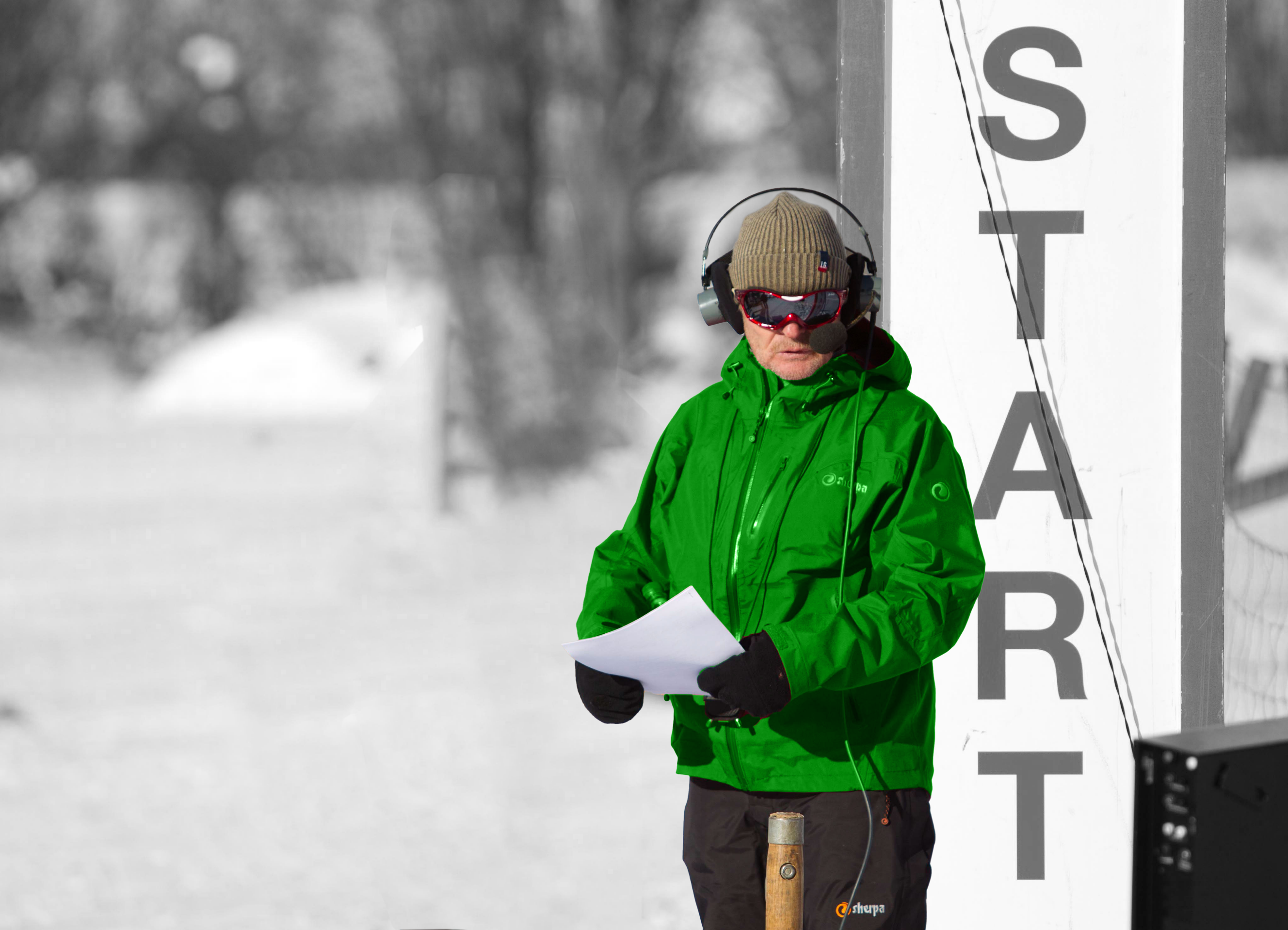 «Se soucier de l’entourage»
Les moniteurs J+S s’impliquent activement dans la vie associative. Ils incarnent les valeurs du sport, les promouvant dans leur club. Ils s’investissent pour la cohésion au sein du club, prennent des initiatives, donnent un coup de main lors des manifestations et soutiennent le club dans la mesure de leurs possibilités.

Au bénéfice d’un réseau bien étoffé, les moniteurs J+S entretiennent un dialogue constructif d’égal à égal avec les parents, les autres membres et les personnes œuvrant dans l’environnement du
club.
[Speaker Notes: Accent sur «Encourager»]
19%
de la population suisse fournit un travail bénévole en faveur du sport suisse.
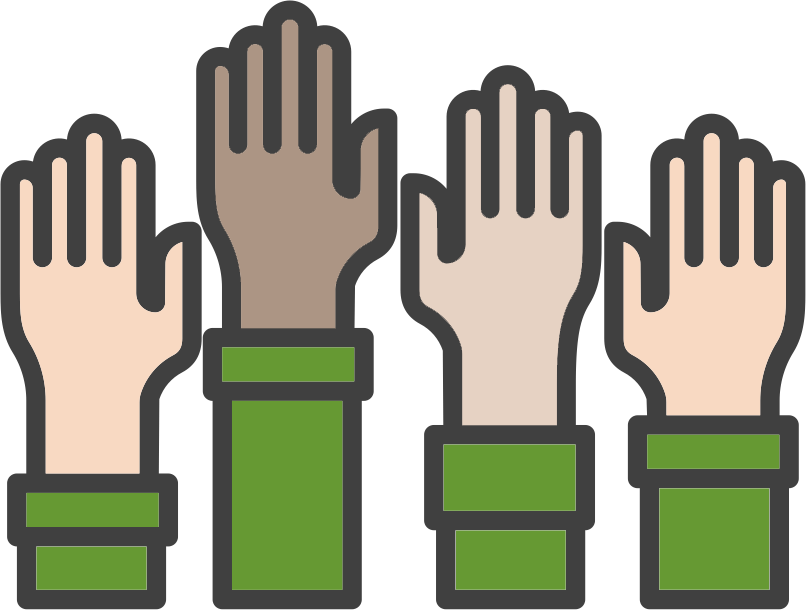 Lamprecht, Markus, Rahel Bürgi et Hanspeter Stamm (2020): Sport Suisse 2020: Activité et consommation sportives de la population suisse. Macolin: Office fédéral du sport OFSPO.
Les personnes engagées sont plus satisfaites!
5,4
Différences ausein de la population
4,7
3,9
Satisfaction
Evolution chezune même personne
1,3
0,8
0,4
0
Engagement bénévole
Schröder, M. (2021). Wann sind wir wirklich zufrieden? Penguin Verlag: Munich.
[Speaker Notes: +1,3= effet moyen à faible
Entre 4 et 5 points = effet marqué]
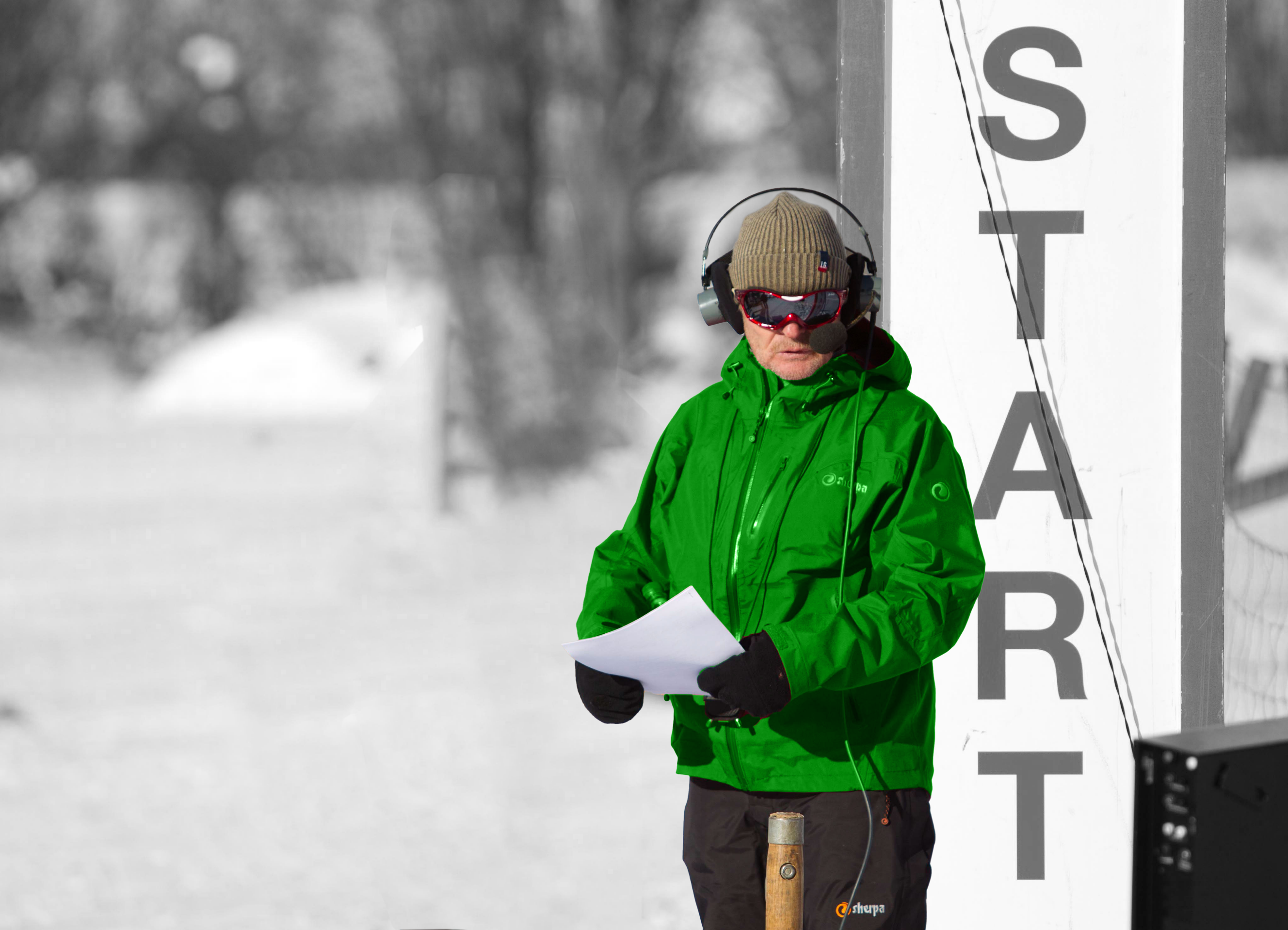 «Se soucier de l’entourage»
Les moniteurs J+S s’impliquent activement dans la vie associative. Ils incarnent les valeurs du sport, les promouvant dans leur club. Ils s’investissent pour la cohésion au sein du club, prennent des initiatives, donnent un coup de main lors des manifestations et soutiennent le club dans la mesure de leurs possibilités.

Au bénéfice d’un réseau bien étoffé, les moniteurs J+S entretiennent un dialogue constructif d’égal à égal avec les parents, les autres membres et les personnes œuvrant dans l’environnement du
club.
[Speaker Notes: Accent sur «Encourager»]
La monitrice et le moniteur J+S, maillons essentielsdans le club
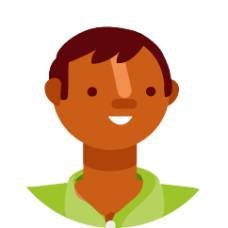 Membres du comité
Autres monitriceset moniteurs du club
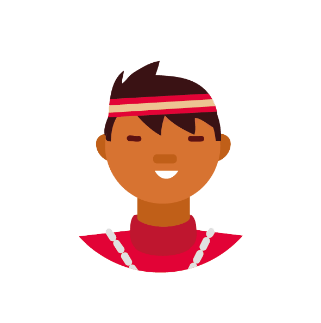 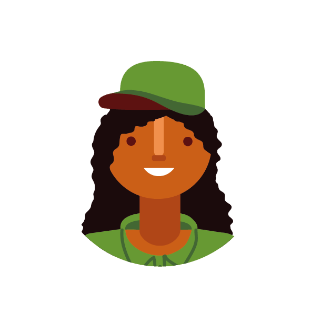 Coach J+S
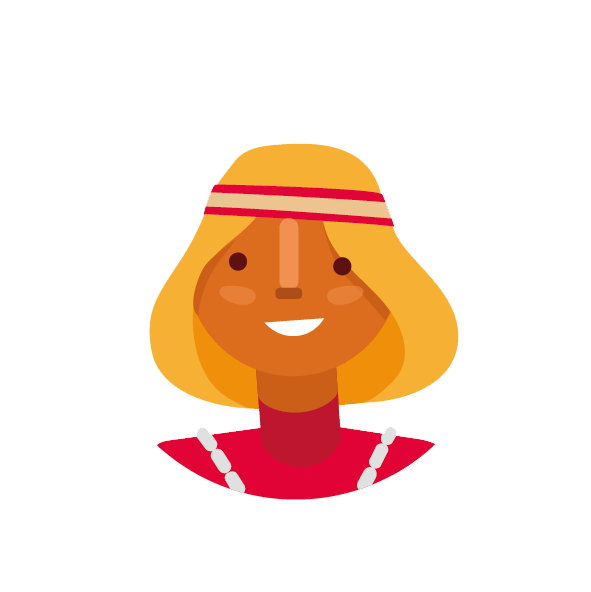 Parents, représentants légaux
Personnes œuvrant dansl’environnement du club
(p. ex. concierge)
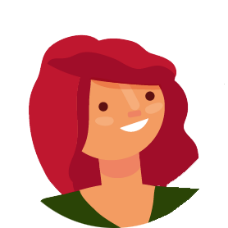 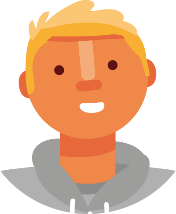 Collègues monitriceset moniteurs d’autres clubs
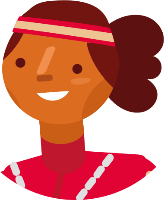 La monitrice et le moniteur J+S, maillons essentielsdans le club
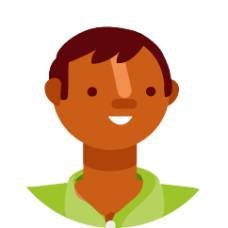 Membres du comité
Autres monitriceset moniteurs du club
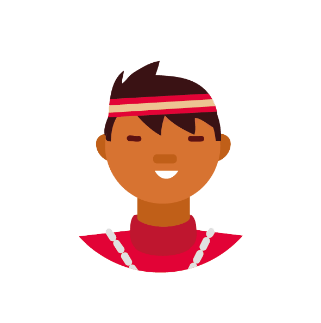 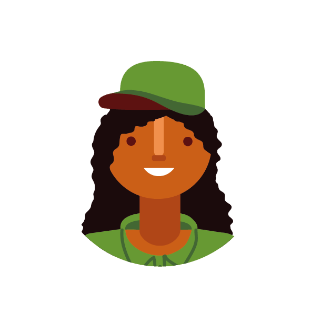 Coach J+S
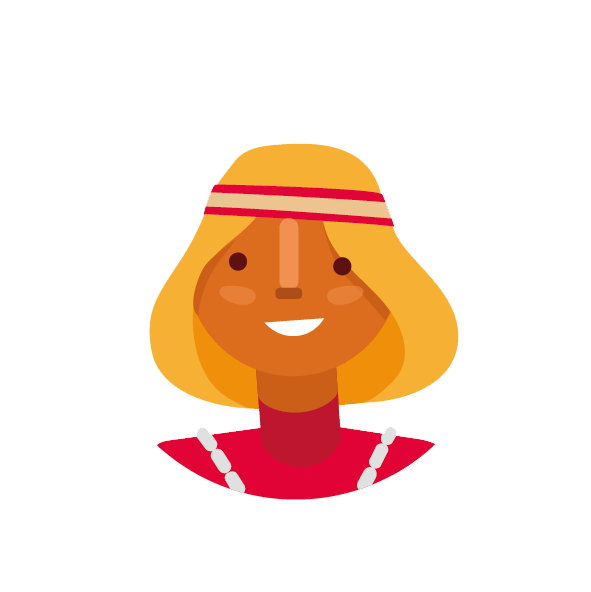 Parents, représentants légaux
Personnes œuvrant dansl’environnement du club
(p. ex. concierge)
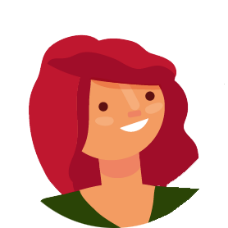 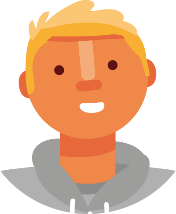 Collègues monitriceset moniteurs d’autres clubs
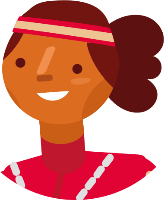 «Le soutien des parents mais aussi leurs conseils avisés sont d’une importance capitale.»

Roger Federer
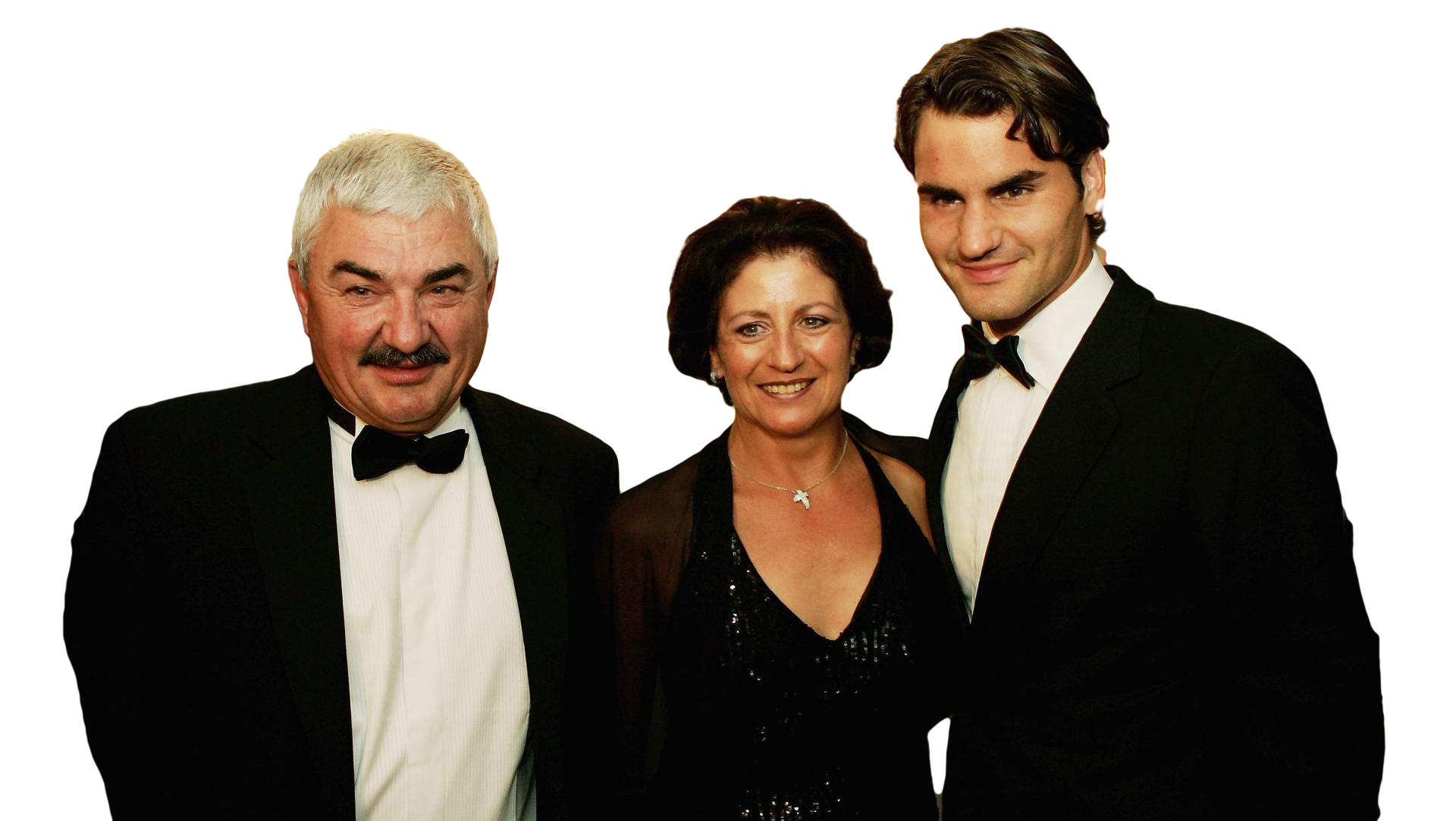 L’enthousiasme des parents pour le sport déteint sur lesenfants et les jeunes
Lamprecht, M., Bürgi, R., Gebert, A. & Stamm, H.P. (2021): Sport Suisse 2020: Rapport sur les enfants et les adolescents. Macolin: Office fédéral du sport OFSPO.
Domaine d’action
Champs d’action
Recommandations d’action
[Speaker Notes: Accent sur «Encourager»]
Pratique, compact et apprécié – Un jeu de cartes aussipour le thème des MP 2023/2024
Carte complémentaire: Swiss Sport Integrity
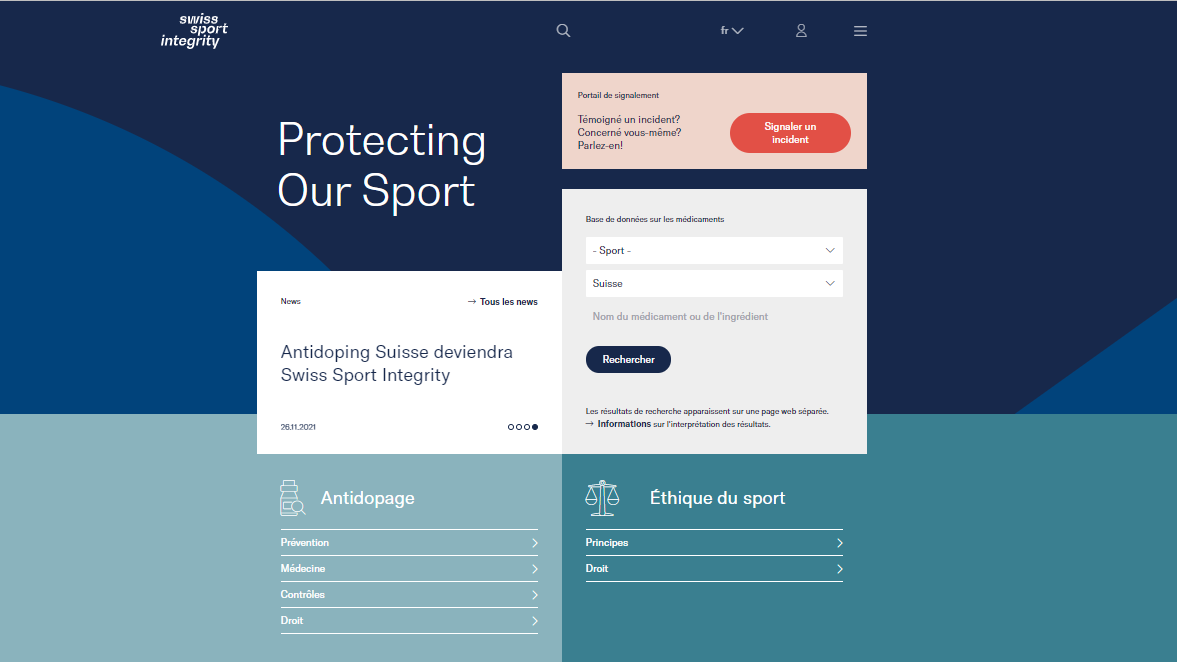 Autres supports
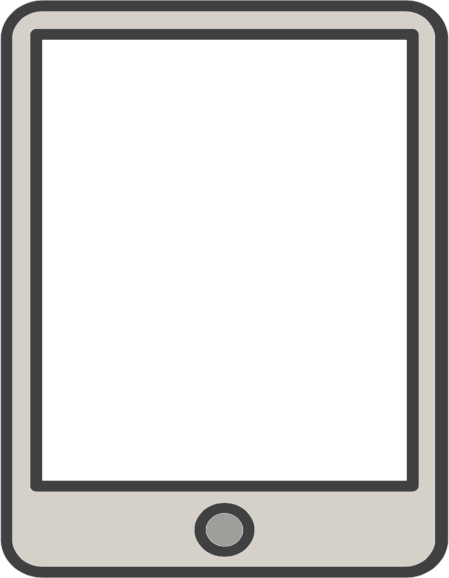 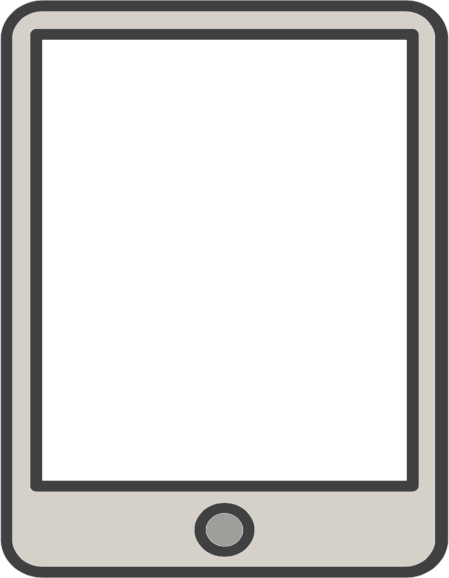 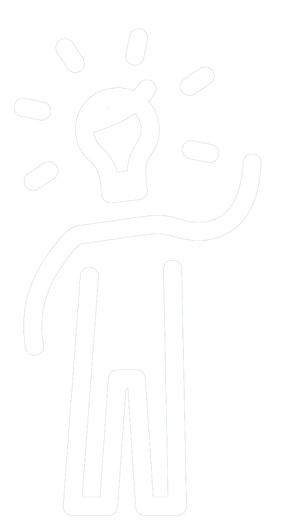 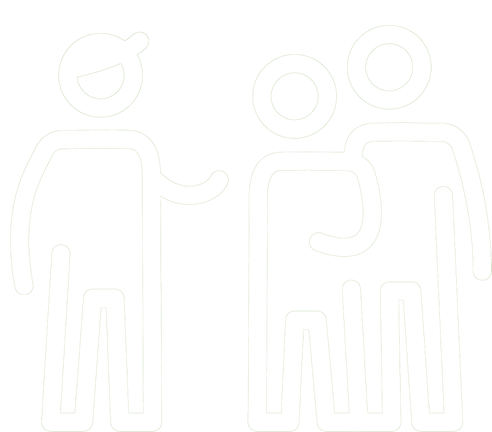 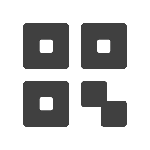 Codes QR dans le jeu de cartes
Séquence d’apprentissage numérique «Innover»
Séquence d’apprentissage numérique «Se soucier de l’entourage»
Et pour terminer, l’histoire de deux hommes qui coupent du bois...
Deux hommes ont coupé du bois toute la journée. Jean n’a fait aucune pause. Sans surprise, le soir, il a coupé une quantité impressionnante de bois.

Paul, pour sa part, s’est accordé 10 minutes de pause toutes les 50 minutes environ. Le soir pourtant, son tas de bois est bien plus gros. Jean n’en croit pas ses yeux: «Comment as-tu fait? Tu n’as pas arrêté de faire des pauses et tu ne coupes pas plus vite que moi que je sache! Tu as une astuce particulière?»

«Pendant les pauses, je ne me suis pas reposé, j’ai aiguisé ma hache!», lui répond Paul d’un air malicieux.
Hartmann, T., Pühse, U. & Gerber, M. (2014). Zeig dem Stress die Rote Karte!: Manual zur Stressbewältigung. Aachen: Meyer & Meyer Sportverlag.